Introduction
Mechanical Systems Overview
Mechanical Depth
Structural Breadth
Acoustical Breadth
Conclusions
Recommendations
Questions
Twin Rivers Elementary/Intermediate of McKeesport Area School District
Tessa Bauman
Mechanical Option








Technical Consultant: Laura Miller
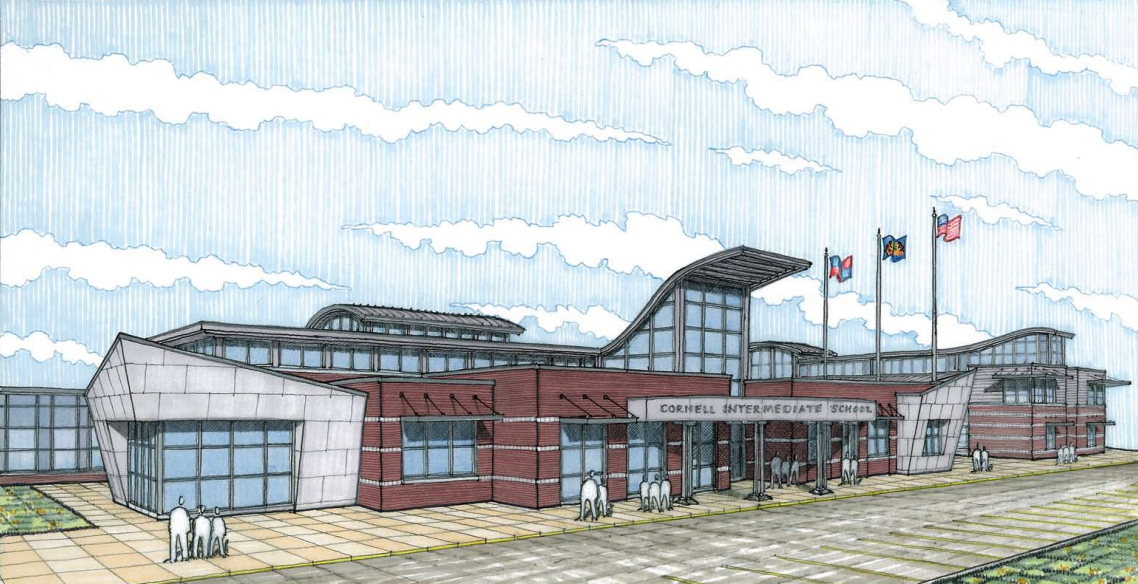 1600 Cornell St., McKeesport, Pa
Introduction
Mechanical Systems Overview
Mechanical Depth
Structural Breadth
Acoustical Breadth
Conclusions
Recommendations
Questions
Building Statistics
Project Team
Occupancy: Education
Size: 127,000 ft2
Number of Stories: 2
Completion Date: February 2014
Project  Cost: $29 million
Owner:  McKeesport Area School District
Architect:  J C Pierce   
Construction Manager: PJ Dick 
General Contractor: Gurtner Construction 
Civil Engineers: Phillips & Associates, Inc.
Structural & MEP Engineers: Loftus Engineers
Environmental Engineers: American Geosciences, Inc.
Introduction
Mechanical Systems Overview
Mechanical Depth
Structural Breadth
Acoustical Breadth
Conclusions
Recommendations
Questions
Location
Building
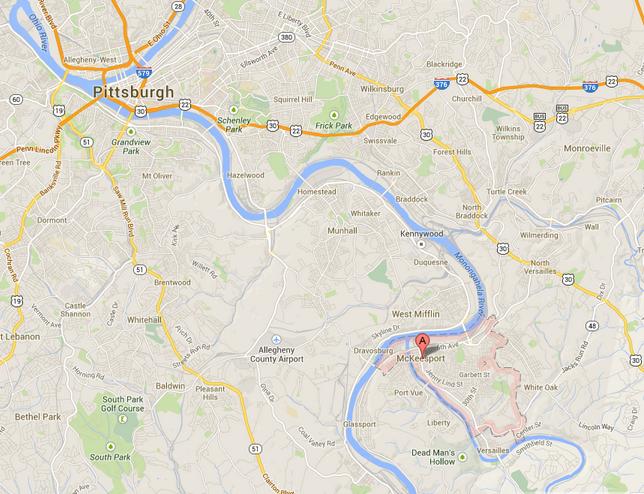 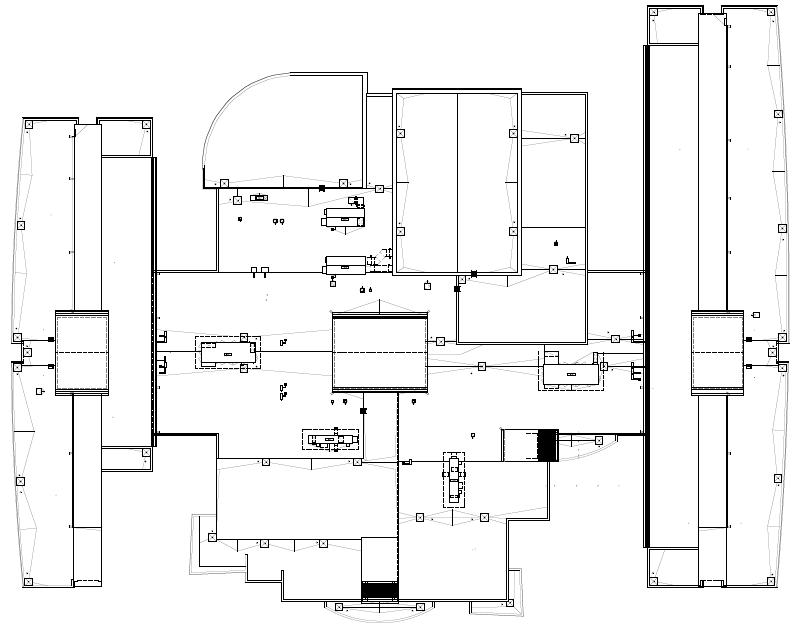 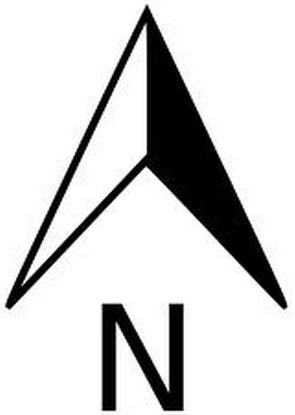 Pittsburgh
Café Roof
20 miles SE of
Pittsburgh, Pa


5 miles east of 
Allegheny County 
Airport
North
Wing
Gym 
Roof
South 
Wing
ACA
McKeesport
Introduction
Mechanical Systems Overview
Mechanical Depth
Structural Breadth
Acoustical Breadth
Conclusions
Recommendations
Questions
Design Goals
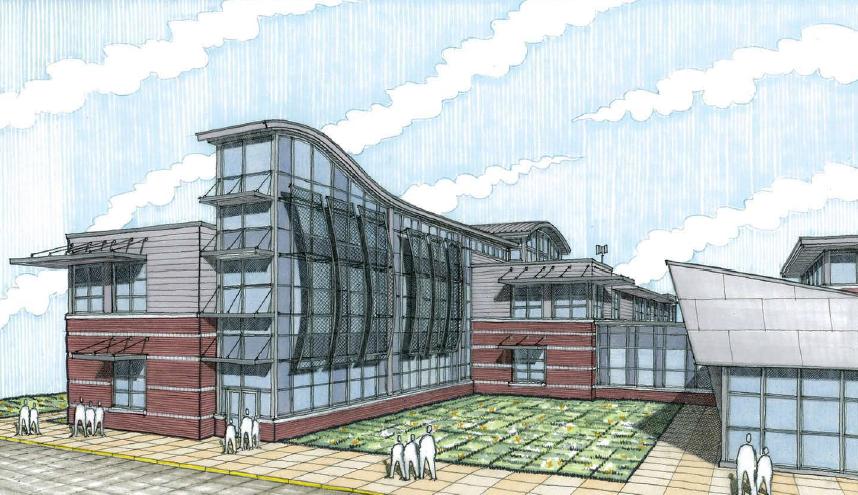 Tracking LEED Gold Accreditation
Mechanical designed with 
ASHRAE Advanced Energy Design Guide 
for K-12 School Buildings



Education Aspects of Sustainable Design
LCD screens describing systems
Curtain wall system around Mechanical 
and Electrical Room
Introduction
Mechanical Systems Overview
Mechanical Depth
Structural Breadth
Acoustical Breadth
Conclusions
Recommendations
Questions
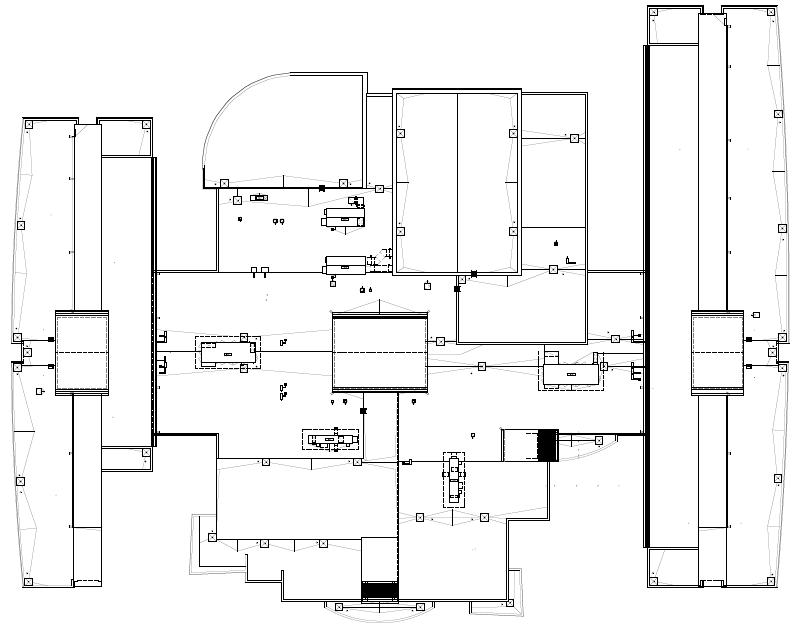 Ventilation
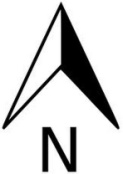 Roof Layout
2 DOAS
Heat Recovery Wheel
Desiccant Wheel


4 AHUs
Single Zone VAV
Multi Zone VAV with reheat


Partial Occupancy
Café Roof
Gym Roof
North
Wing
South 
Wing
Introduction
Mechanical Systems Overview
Mechanical Depth
Structural Breadth
Acoustical Breadth
Conclusions
Recommendations
Questions
Heating and Cooling
Schematic
Geothermal Heat Pumps
Closed looped earth coupled vertical water loop
60°F water 
Chiller supply
Water to Air HPs located in classroom cabinets
Auxiliary heating and cooling


VAV Reheat to Library and Offices
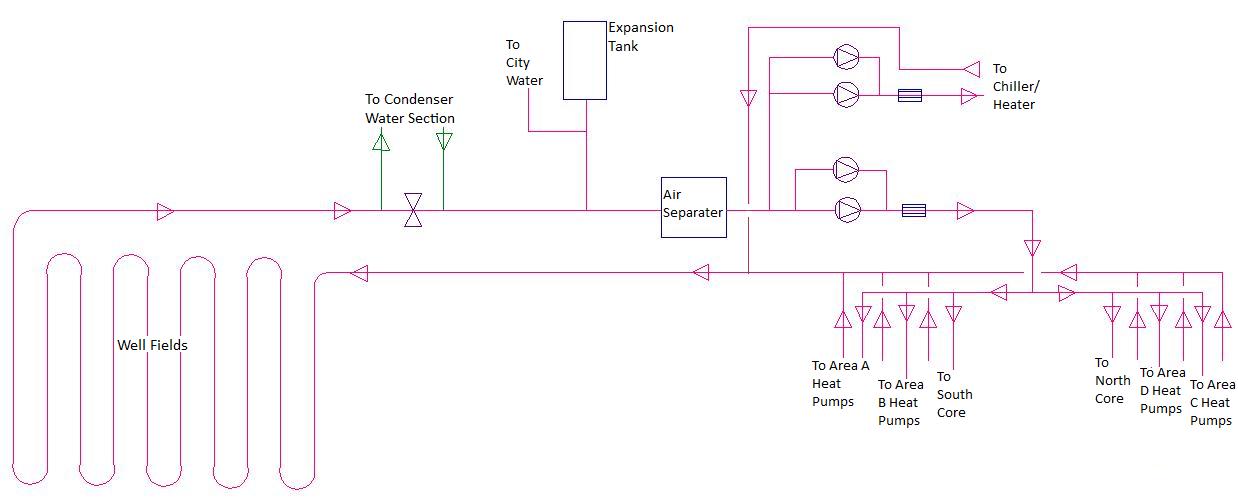 Introduction
Mechanical Systems Overview
Mechanical Depth
Structural Breadth
Acoustical Breadth
Conclusions
Recommendations
Questions
Condenser Water Loop
Schematic
30% polyethylene glycol solution

Heat Exchanger

Cooling Towers

Auxiliary Boiler
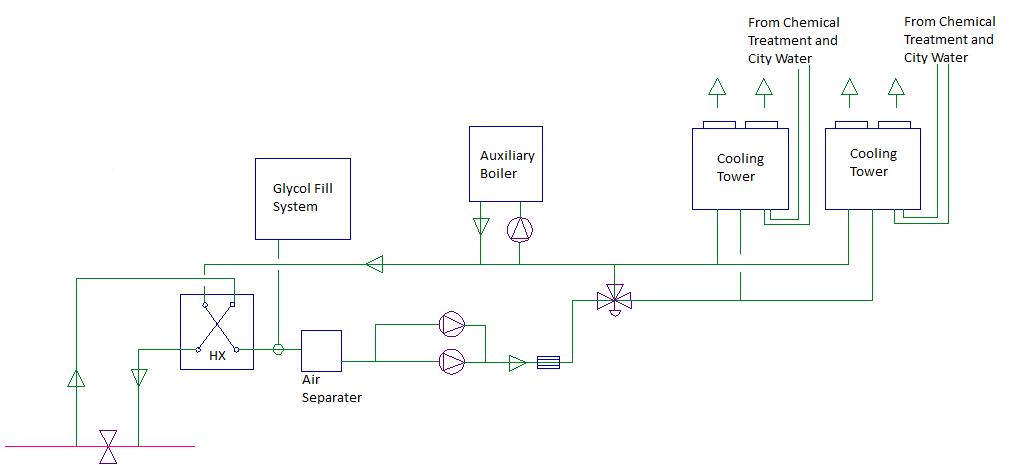 Domestic Hot Water
Two 125 Gallon Water Heaters

Supply at 140°F
Heat Pump Water Supply
Introduction
Mechanical Systems Overview
Mechanical Depth
Structural Breadth
Acoustical Breadth
Conclusions
Recommendations
Questions
Solar Thermal Auxiliary
Shading Analysis
Goals:
Reduce dependency on natural gas
Increase sustainability
“If cost is no issue” possibility 

Boiler and Water Heater Reduced Loads

Solar Thermal Array
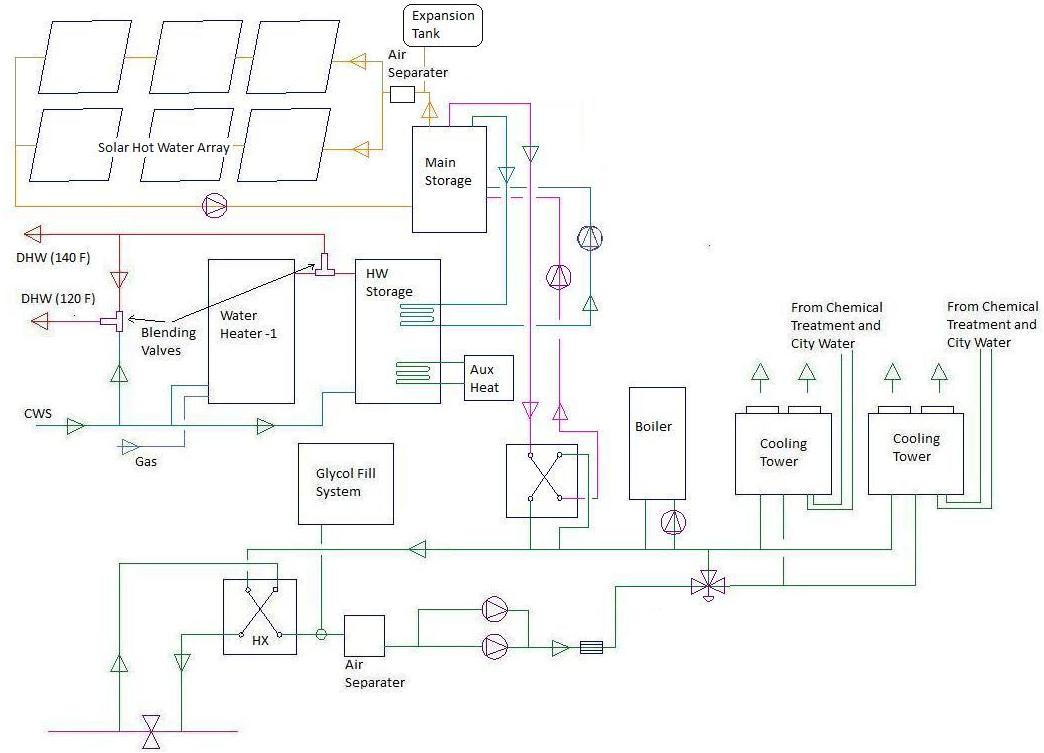 Introduction
Mechanical Systems Overview
Mechanical Depth
Structural Breadth
Acoustical Breadth
Conclusions
Recommendations
Questions
Solar Thermal Auxiliary
Main Components

FPC Array

Main Storage Tank

Solar Hot Water Tank

GA Heat Exchanger
Heat Pump Water Supply
Introduction
Mechanical Systems Overview
Mechanical Depth
Structural Breadth
Acoustical Breadth
Conclusions
Recommendations
Questions
Array Calculations
Hourly Solar Calculations
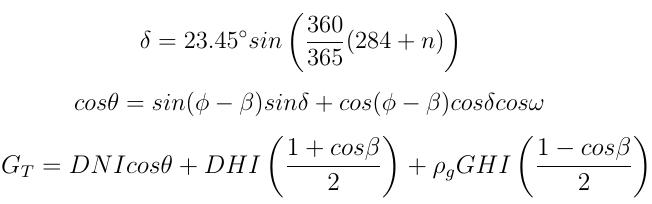 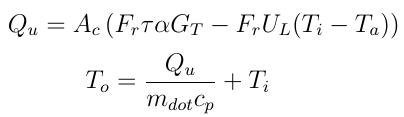 Introduction
Mechanical Systems Overview
Mechanical Depth
Structural Breadth
Acoustical Breadth
Conclusions
Recommendations
Questions
System Calculations
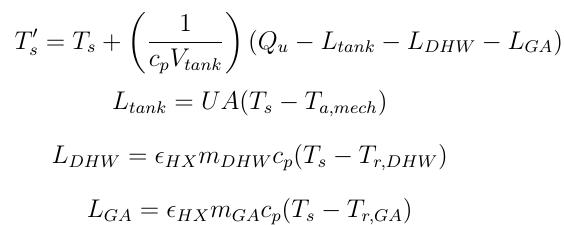 Introduction
Mechanical Systems Overview
Mechanical Depth
Structural Breadth
Acoustical Breadth
Conclusions
Recommendations
Questions
System Calculations
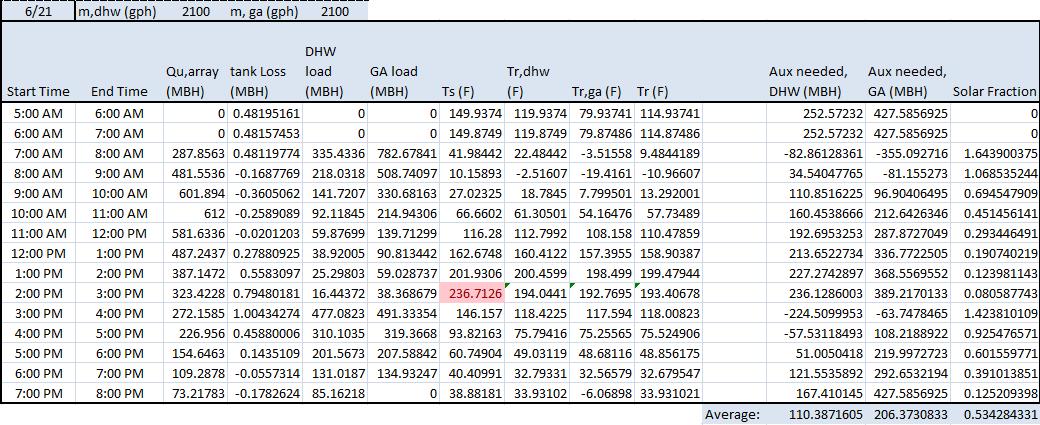 Introduction
Mechanical Systems Overview
Mechanical Depth
Structural Breadth
Acoustical Breadth
Conclusions
Recommendations
Questions
ETC VS FPC
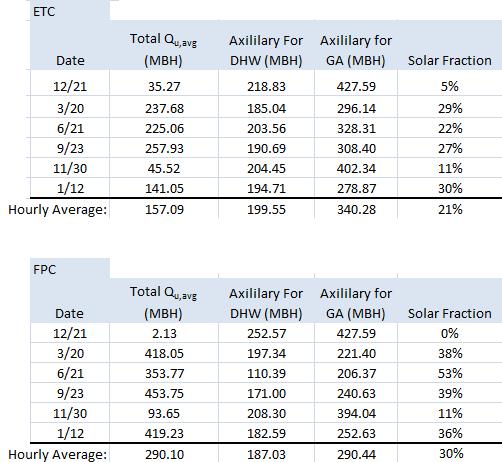 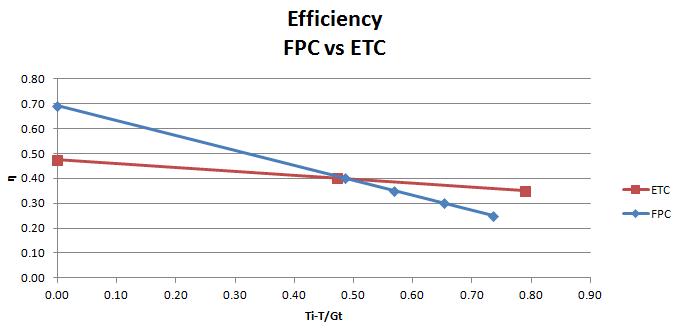 Introduction
Mechanical Systems Overview
Mechanical Depth
Structural Breadth
Acoustical Breadth
Conclusions
Recommendations
Questions
Cost Analysis
Cost of  System: $371,450

Fuel Savings at Solar Fraction of 0.3: $3,386

Life Cycle Cost Analysis
Introduction
Mechanical Systems Overview
Mechanical Depth
Structural Breadth
Acoustical Breadth
Conclusions
Recommendations
Questions
Cost Analysis
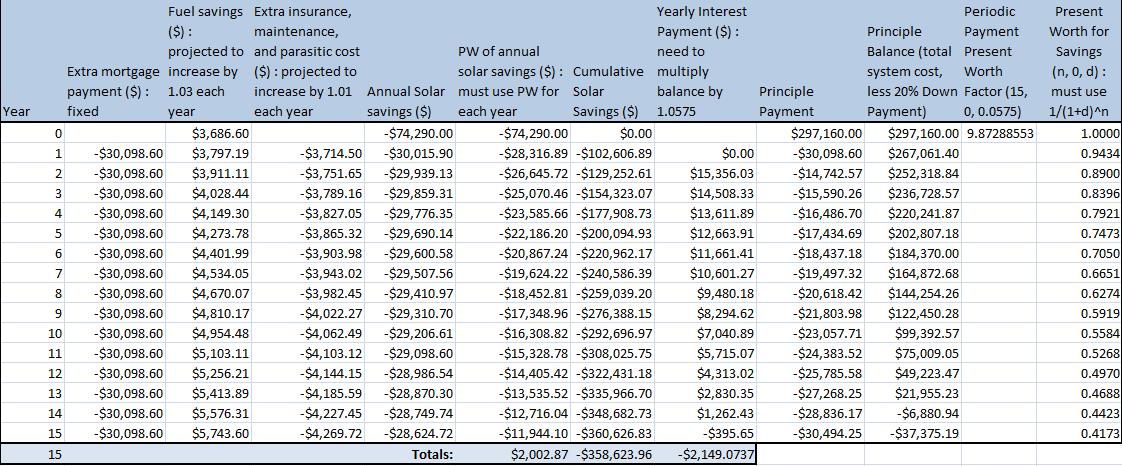 Introduction
Mechanical Systems Overview
Mechanical Depth
Structural Breadth
Acoustical Breadth
Conclusions
Recommendations
Questions
Array Effect on Structural Roof
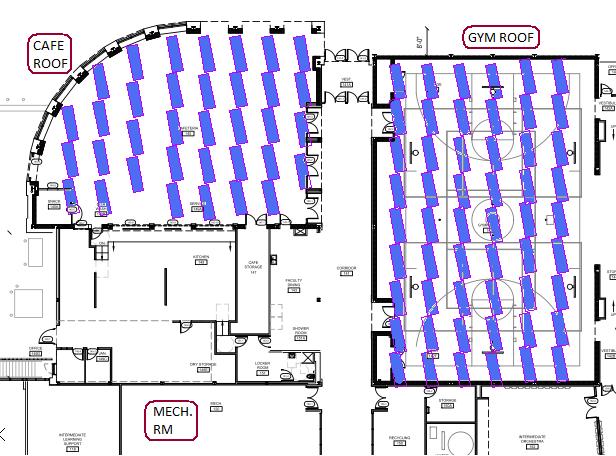 Introduction
Mechanical Systems Overview
Mechanical Depth
Structural Breadth
Acoustical Breadth
Conclusions
Recommendations
Questions
Array Effect on Structural Roof
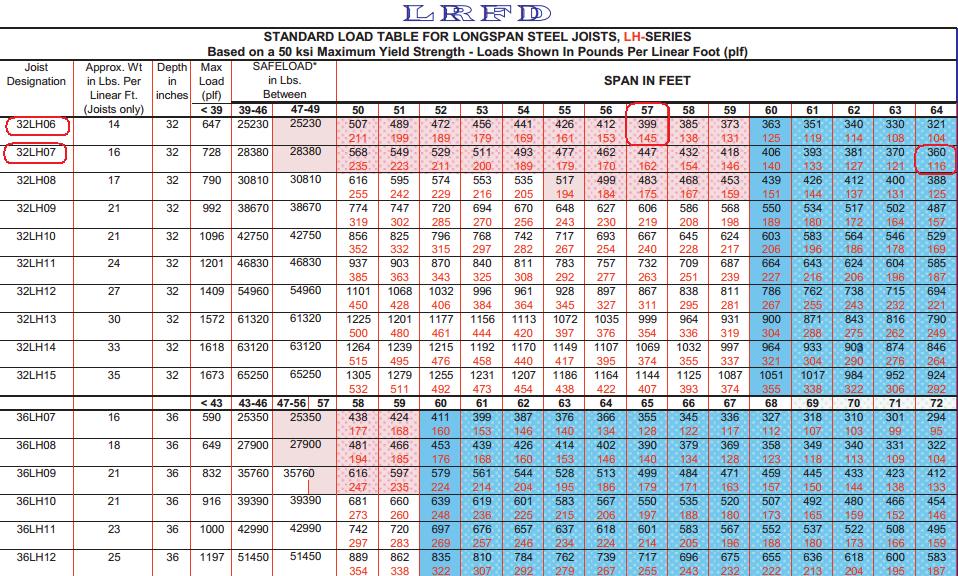 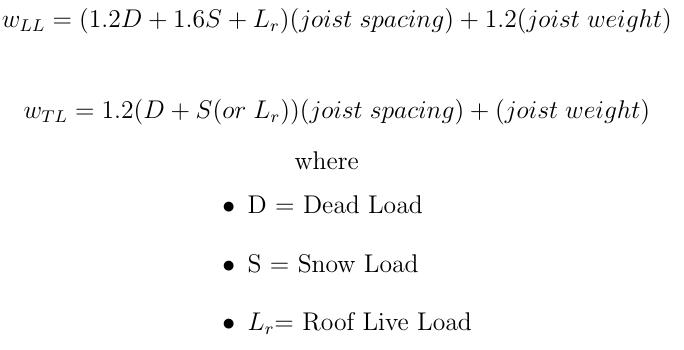 Introduction
Mechanical Systems Overview
Mechanical Depth
Structural Breadth
Acoustical Breadth
Conclusions
Recommendations
Questions
Redesign of Mechanical Room Walls
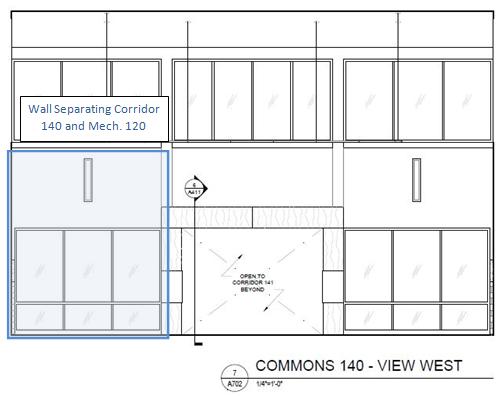 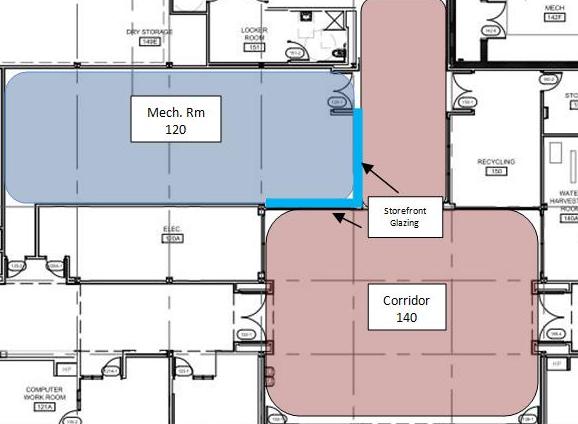 Introduction
Mechanical Systems Overview
Mechanical Depth
Structural Breadth
Acoustical Breadth
Conclusions
Recommendations
Questions
Redesign of Mechanical Room Walls
Proposed Redesign
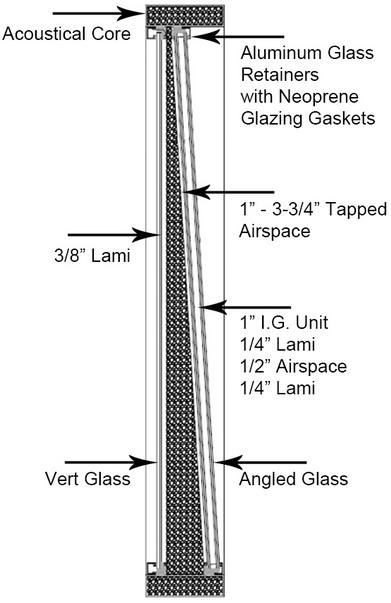 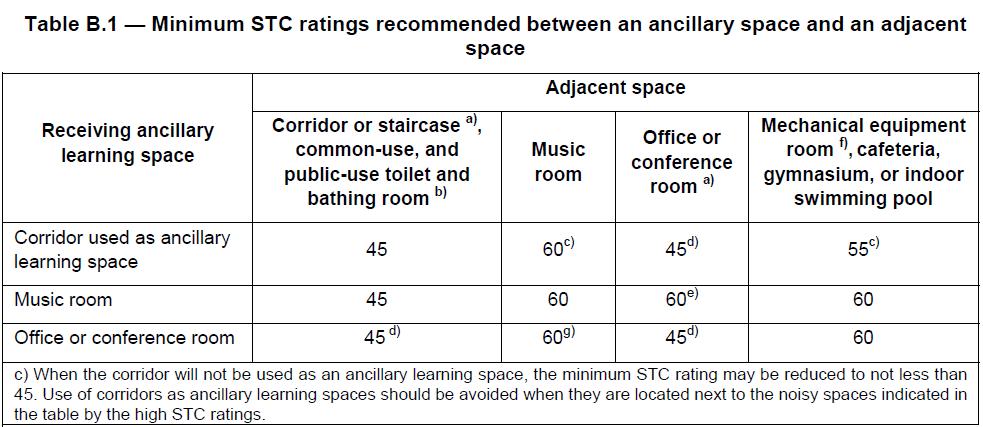 Current STC of Glass Window: STC-30
Introduction
Mechanical Systems Overview
Mechanical Depth
Structural Breadth
Acoustical Breadth
Conclusions
Recommendations
Questions
Conclusions
As Solar hot Water System is possible and economical

Costly ramifications for structure

Acoustical Treatment is necessary for the mechanical display windows
Introduction
Mechanical Systems Overview
Mechanical Depth
Structural Breadth
Acoustical Breadth
Conclusions
Recommendations
Questions
Recommendations
Generate More Accurate Model


Do not proceed with solar hot water system
Introduction
Mechanical Systems Overview
Mechanical Depth
Structural Breadth
Acoustical Breadth
Conclusions
Recommendations
Questions
Special Thanks To:
David Nitchkey
Harry Bauman
David Winklebleck
Questions?